2020 MSC VIRTUAL TRAINING TMS ID
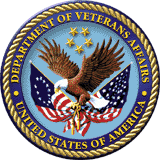 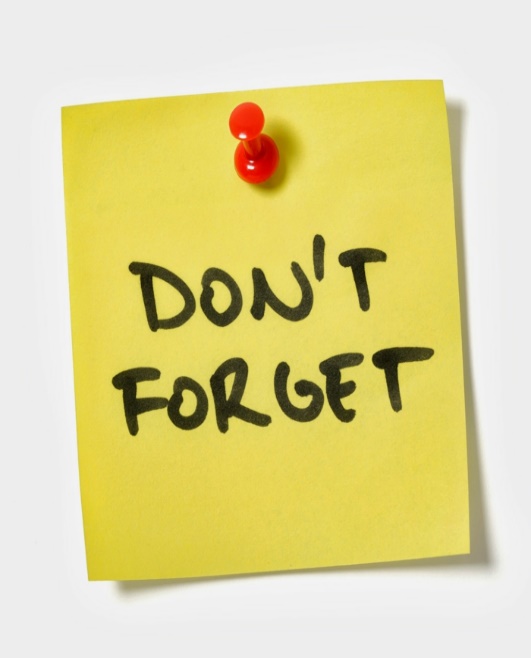 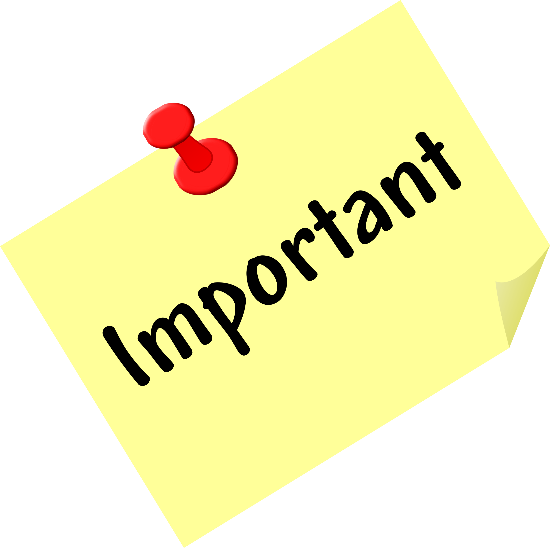 VA 4558107
Note: A Calendar Blast will be sent when the TMS # is active and recording becomes available.
This Photo by Unknown Author is licensed under CC BY-ND
IDES & BDD Program Contact Information